Caregiver Stress in Dysphagia Management of School-Age Children 
Names: Colleen Strazdas, Olivia Muhando, Sabrina Mondello
Faculty Advisor: Dr. Scaler Scott
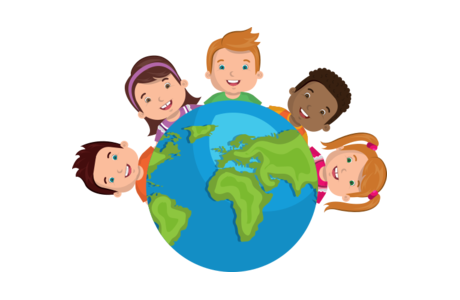 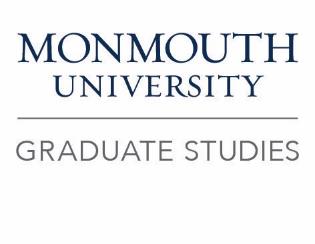 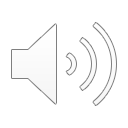 Purpose of the study
The goal of this study is to understand caregiver stress related to dysphagia management of their school-age children. Results of this study will inform school-based SLPs about caregiver stressors so that SLPs can better plan carryover strategies to minimize these stressors related to caring for a child with dysphagia.
Survey Questions 
1=Strongly agree   2=Somewhat agree  3=Neither agree or disagree
4=Somewhat disagree  5=Strongly disagree
1.  I stress about my child with dysphagia.
2.  I stress about my child getting enough calories
3 . I stress about the risk of aspiration.
4. I stress about carrying over feeding strategies.
5. My child experiences behaviors during feedings that cause me stress.
6. I am comfortable implementing diet modifications at home.
7. I have found strategies that are successful for me and my child.
8. I am satisfied with the support received from my child’s school- based SLP. 
9. My child’s school-based SLP helped to increase my knowledge with the management of my child’s dysphagia.
Open-Ended
1. What is the most challenging for you and your child in terms of dysphagia management at home?
2. What is the biggest stressor with having a child with dysphagia?
3. Please share anything you would like to share regarding the management of your child’s dysphagia at home.
Abstract
There is research on caregiver stress in general, yet there remains a gap in research on caregiver stress due to dysphagia management for school-age children between the ages of 5-14 years old at home. This study will utilize a survey to collect caregiver stressors related to dysphagia management of their school-age children at home.
Methods
In this research study, the researchers will use the quick and efficient nature of a survey to gather information from caregivers that will determine the foremost stressors that these caregivers experience while managing their child’s dysphagia. Using a survey will allow the investigators to target a wide range of caregivers and therefore obtain a more representative sample of the larger population of caregivers of school-age children with dysphagia.
Introduction
Due to the improved survival rates of children with complex and medically fragile conditions, incidence of feeding and swallowing disorders (also known as dysphagia) increasing within the school-age population. Dysphagia management and caregiver education falls within the scope of practice of school-based speech-language pathologists (SLPs). The caregiver role is crucial for carryover strategies in the home setting.
Selected References

Angell, M. E., Bailey, R. L., & Stoner, J. B. (2008). Family Perceptions of Facilitators and Inhibitors of Effective School-   
       Based Dysphagia Management. Language, Speech &  Hearing Services in Schools, 39(2), 214-26.
       DOI: 10.1044/0161-1461(2008/021)

Bailey, R. L., Stoner, J. B., Angell, M. E., & Fetzer, A. (2008). School-Based Speech-Language Pathologists’ 
       Perspectives on Dysphagia Management in the Schools. Language, Speech & Hearing Services in Schools, 39(4), 
       441-50. DOI: 10.1044/0161-1461(2008/07-0041)

Lefton-Greif, M. A., & Arvedson, J.C. (2008). Schoolchildren With Dysphagia Associated With Medically Complex 
       Conditions. Language, Speech & Hearing Services in Schools, 39(2), 237-48. 
       DOI: 10.1044/0161-1461(2008/023)